MUSTANG INDUSTRIALSPECIAL USE PERMIT
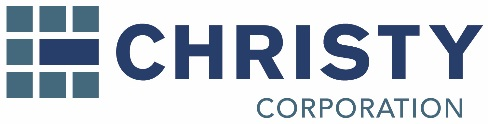 WASHOE COUNTY BOARD OF ADJUSTMENT
November 4, 2021
A Special Use Permit to allow for the establishment of a warehousing use within the Industrial (I) regulatory zone; to allow for Major Grading per the standards of Section 110.438.35 of the Washoe County Development Code; and to allow for modification of standards to permit 2:1 graded slopes, allow finished grading to vary from slope by more than 10 feet, and to reduce exterior landscaping.
Project request
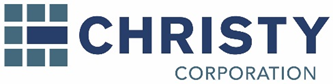 Project location
North side of interstate 80 at the mustang exit
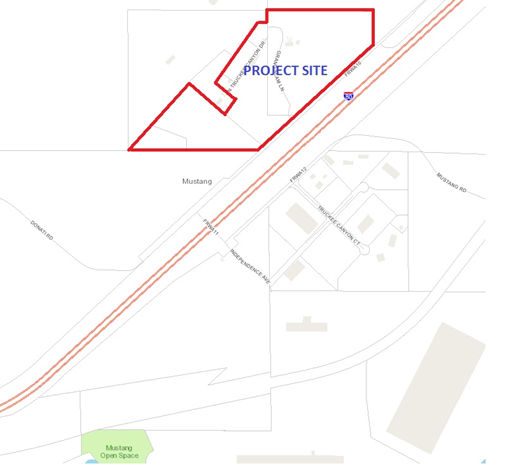 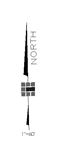 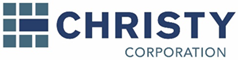 Aerial view
Industrial materials processing occurring now
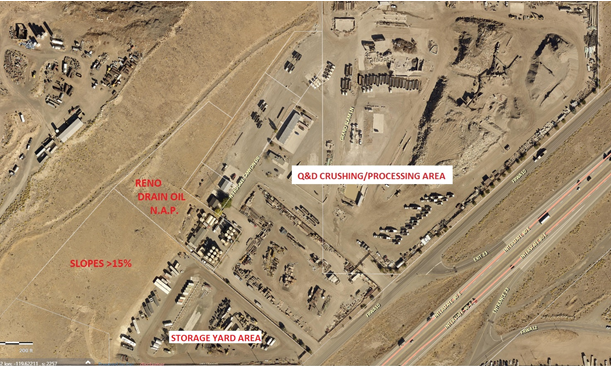 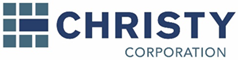 EXISTING CONDITIONS
Current q&d operations
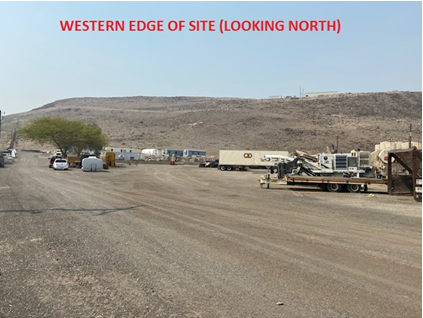 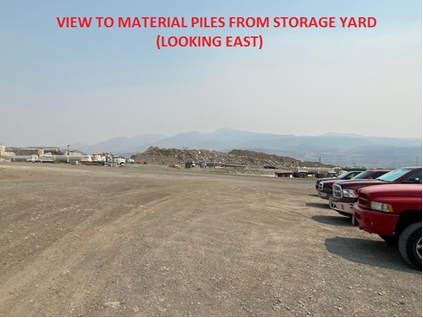 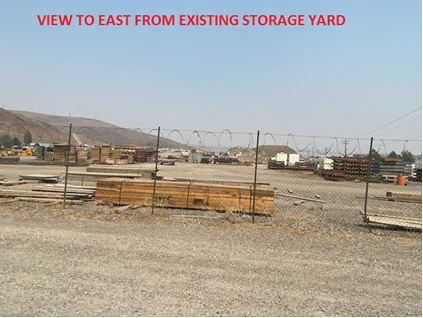 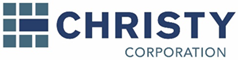 EXISTING CONDITIONS
Current q&d operations
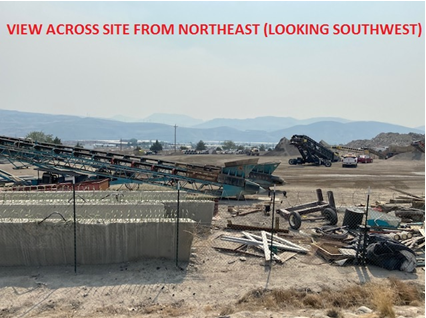 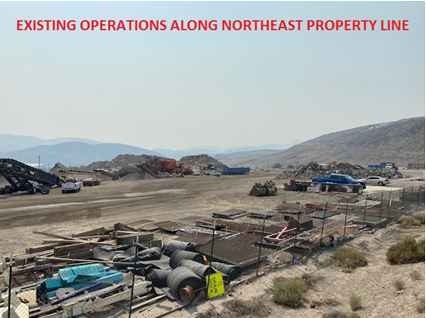 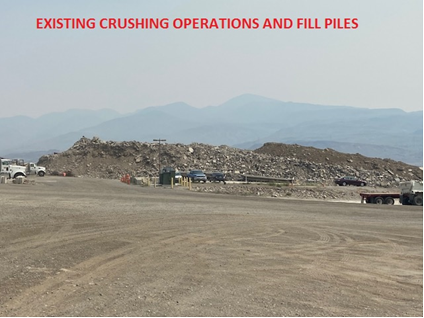 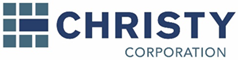 EXISTING CONDITIONS
Current q&d operations
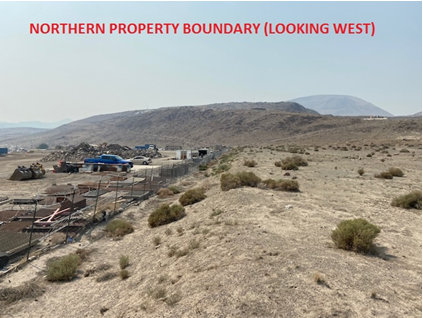 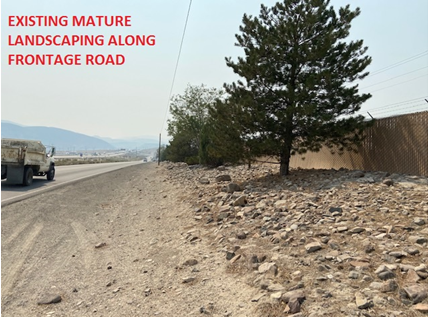 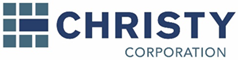 Site plan
529,250 sq.ft. warehouse/distribution use
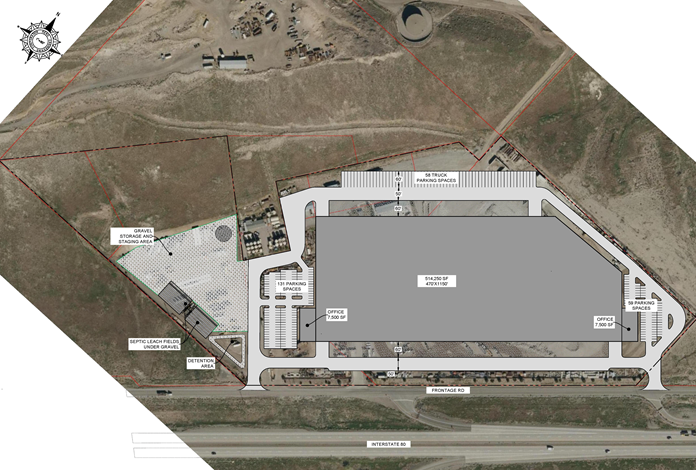 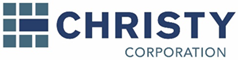 Building elevation
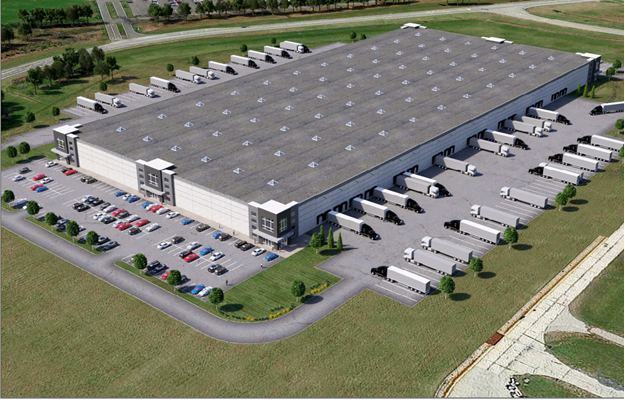 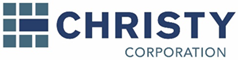 Warehouse/Distribution use is consistent with other industrial uses in the area.

New project will significantly improve site aesthetics.

Grading is consistent with a project/building of this size.

10’ slope deviation is a result of imported materials.

Grading essentially returns site to its previous natural state.

2:1 slopes (in select areas) ensure less disturbance.

Landscape deviations only proposed in areas not visible to the public.
projectconsiderations
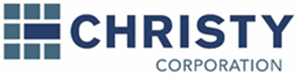 Site disturbance is 85% or roughly what exists now.

Mature landscaping is protected/preserved and forms an “instant” screen from I-80.

Easements to adjoining properties are perpetuated.

Outdoor storage area will be fully screened.

No variances are requested.
projectconsiderations
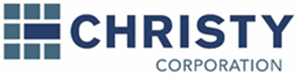 Mike Railey
Christy Corporation

Rex Massey
Sparks Mustang, LLC
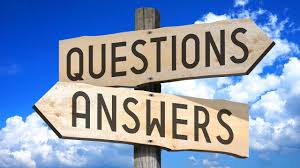 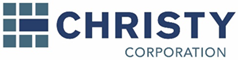 12